Haroun in-class essay overview
G9-19-20
Essay feedback
Good work overall!
A lot of students pulled really great evidence and did some good analysis.
First attempts at thesis statements—much stronger than the beginning of the year.
Lots of improvement needs to be made by everyone!
Essay feedback
This essay is essentially the same task as any other literary analysis essay The only difference is the writing time frame.
Because you are asked to write it all at once, the standards for some skills will be lightened – for example, spelling 
However, because you have a week to prepare and know the prompts in advance, you will still be held to the same general standards on the common Humanities rubric.
Essay feedback
Final in-class essay is Wednesday, December 4th.
You will have 60 minutes to write.
This is a culminating grade (like a test)
50 points in LA gradebook
25 points in SS gradebook
You will be graded using the Humanities rubric
No intro or conclusion needed
Essay feedback
What you can bring:
Your book, with sticky notes inside 
Your chapter bookmarks
Your practice essay
Blue packet
One 3.5 inch index card
You can write out your thesis statement
You can have a rough outline
You cannot write out paragraphs or multiple sentences, because you are being tasked with writing the essay in class, not copying down something that you prepared out of class
Essay feedback
Feedback code sheet 
Key to your feedback
Students have similar issues so it saves me time to use a code
The numbers on your paper are NOT GRADES!
Thesis
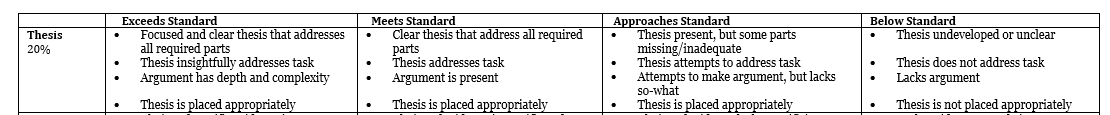 Your thesis must answer a prompt and make an argument.
It must have three parts:
What - What is the author writing about? What is the subject? 
How - How does the author write about their subject? That is—what literary elements or techniques do they use to create their message?
So What - Answer the question: So What? Why does this matter? What was the author trying to do by using that What and How? What is the author’s message?
Sometimes this is called your ‘argument depth.’
Thesis
Your thesis must have a what, a how, and a so what.
If I didn’t see each part, I marked that it was missing.
If I saw an attempt, but your idea was unclear or unspecific, I marked it “unclear/vague”
Don’t forget the author and title in the thesis
Thesis is one sentence
To have a strong “so what,” you cannot just say “stories are important” or “censorship negatively affects society”—you need to explain WHY. 
What are some possible “how”s you could use?
Evidence
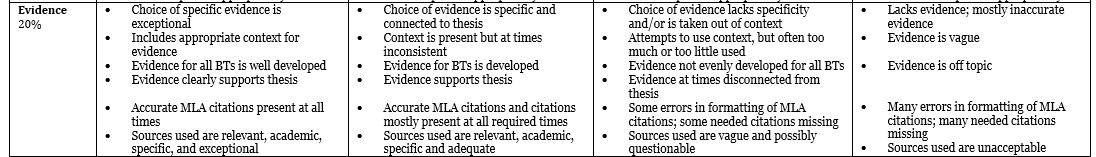 To meet standard you must include direct evidence that has a clear example of your How
Example: If your thesis is about symbolism, each piece of evidence should include a symbol
Evidence
Although you don’t need much context, you cannot just drop a quote in without explaining it.
An easy way to give context is using appositive phrases. 
Blabbermouth, the girl page who disguises herself as a boy, tells Haroun, “quote quote quote” (Rushdie 55).
Evidence
Do not slack on your MLA citations.
You cannot Meet Standard if you have errors in your citations.
“Quote quote quote” (Rushdie 43).
Analysis
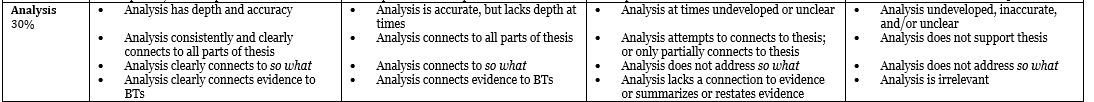 Make sure your So What actually argues something (beyond “stories are important” or “censorship is bad”) and that your analysis proves your argument.
Most of all, ensure that your analysis…
Examines the language of the evidence, focusing on the how
Connects each quote back to your So What
It should logically explain how each quote proves your So What correct
Organization
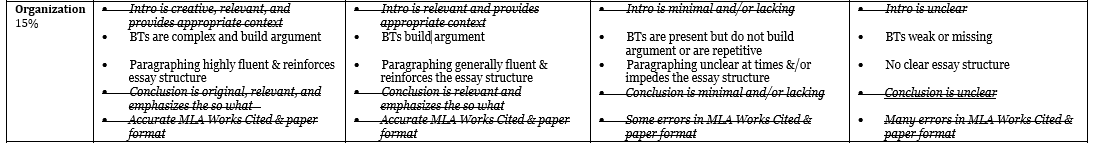 To Meet Standard on organization, 
Your essay can be one well-organized paragraph, and
you must attempt to embed your quotes,
To Exceed Standard, 
you need to break your essay into paragraphs with Body Thesis Statements (BTSs), and 
your quotes need to be fluently embedded
language
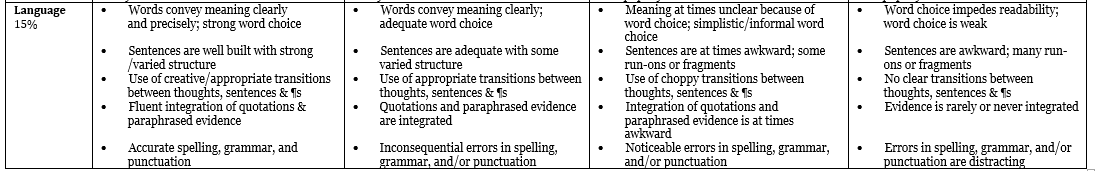 QUOTE EMBEDDING
Embed your quotes into sentences to meet or exceed standards.
Approaching Standard: After committing the ghastly murder of King Duncan, Macbeth hesitates to return to the scene of the crime. “I’ll go no more” (2.2.65).
Meets Standard: After committing the ghastly murder of King Duncan, Macbeth hesitates to return to the scene of the crime. He tells Lady Macbeth, “I’ll go no more” (2.2.65).
Exceeds Standard: After committing the ghastly murder of King Duncan, Macbeth hesitates to return to the scene of the crime, telling Lady Macbeth, “I’ll go no more” (2.2.65).
language
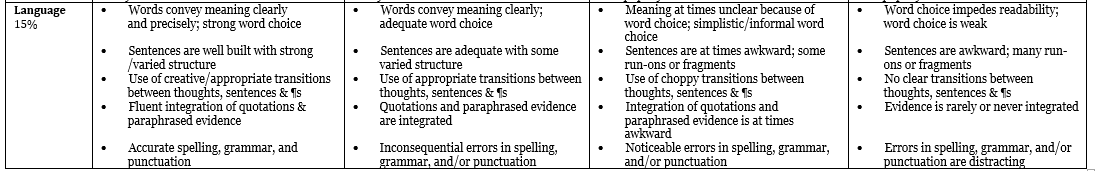 Spelling / Punctuation / Grammar
Minor spelling errors will not affect your grade, but contractions, personal pronouns (I/you/me/we/us), informal language, and significant spelling errors (for example, spelling Haroun wrong every time) will be marked as Approaching or Below Standards on Language. 
Not a big deal: spelling ‘necessary’ as ‘neccessary‘
Big deal: You might think Hraruon is great well he isn’t he’s super sus and kind of a bruh moment.
language
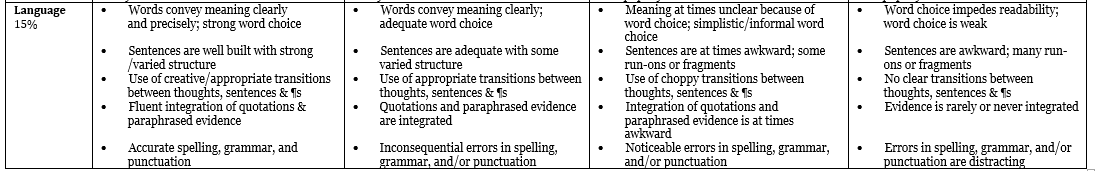 Spelling / Punctuation / Grammar
No contractions
No personal pronouns (I/me/we/you etc)- 1st/2nd person
Fine to use 3rd person: He, she, it, they, them, her, his, etc
No slang or casual phrasing
language
Avoid run-ons and comma splices
If a sentence can stand on its own, it cannot be attached to another sentence
I love my dog she is cute.
You can’t even attach them with just a comma. That’s called a comma splice.
I love my dog, she is cute. 
Here’s how you would phrase those:
	I love my dog because she is cute. (Add a conjunction)
	I love my dog. She is cute. (Break them apart)